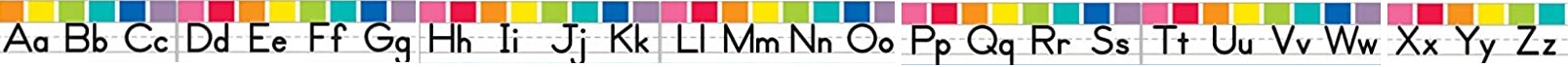 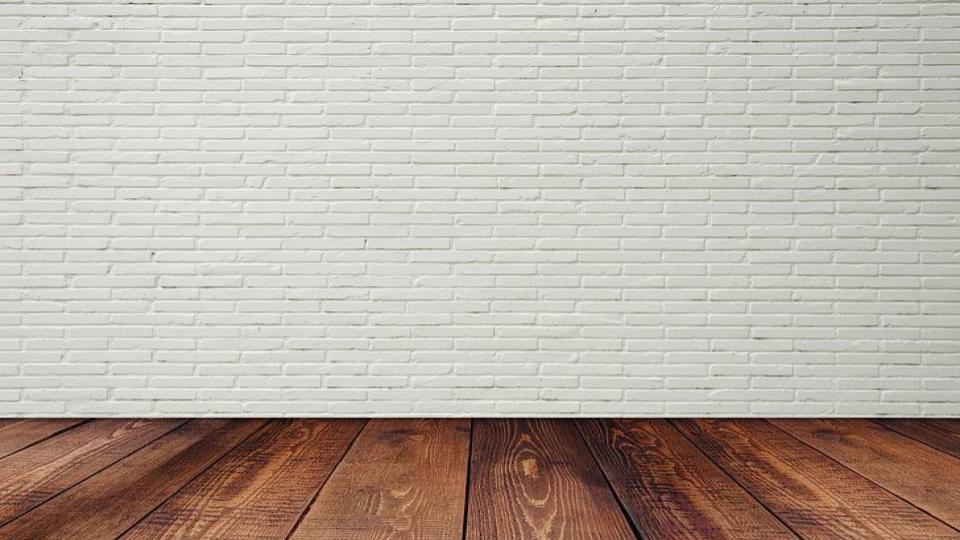 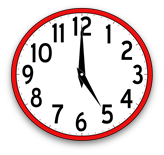 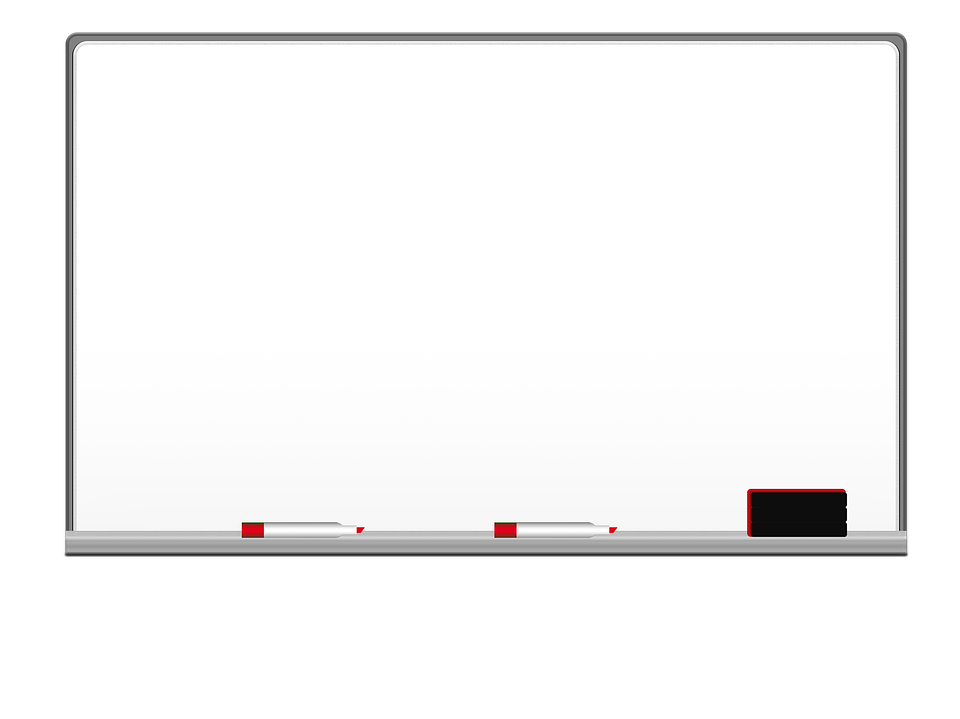 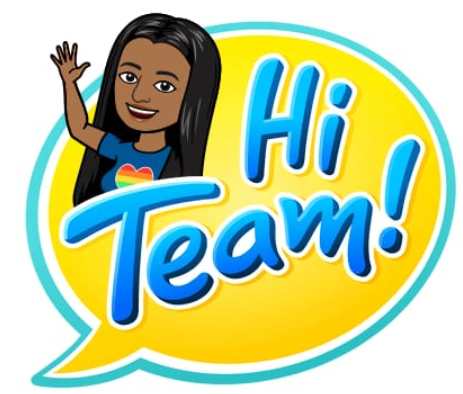 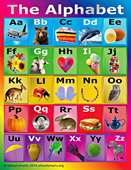 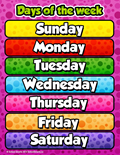 Welcome to
 Ms. Meenoti’s 
Grade 4 
English Class
Week 9
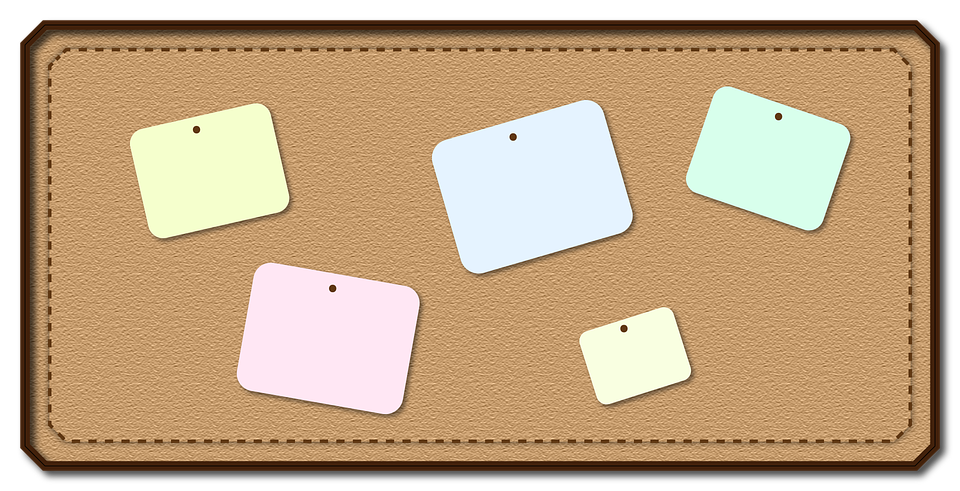 Unit 3 
The UAE Desert
L9 If wolves live
 in the desert.
PCAT 3 must be completed on LMS.
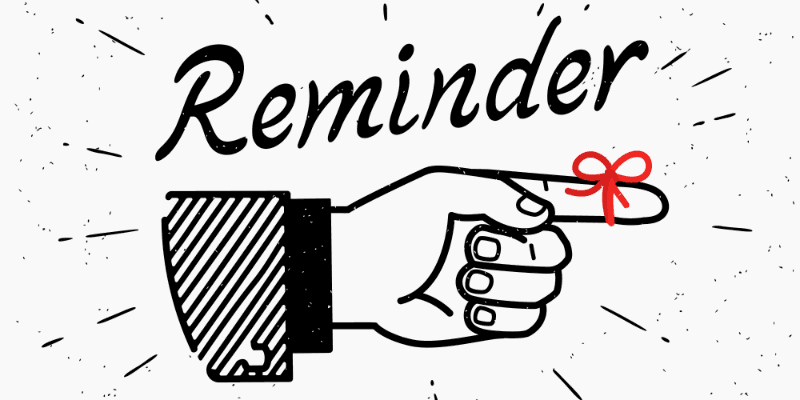 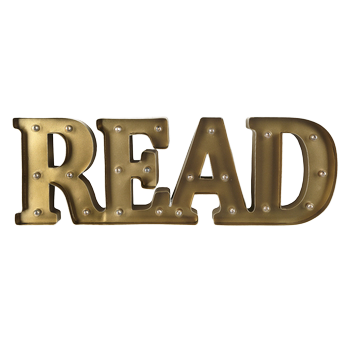 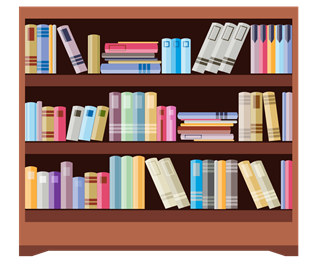 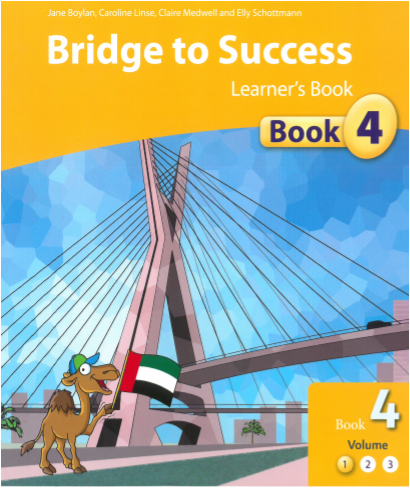 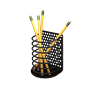 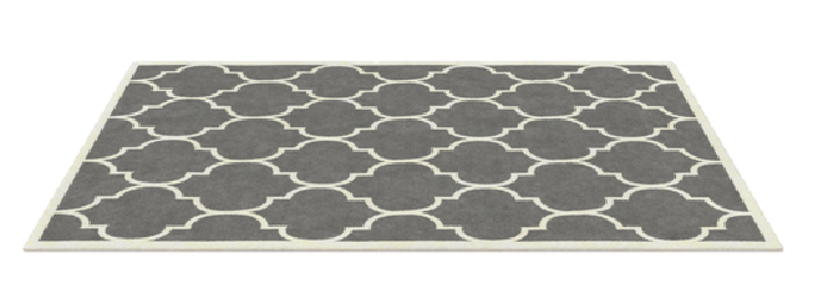 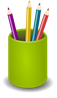 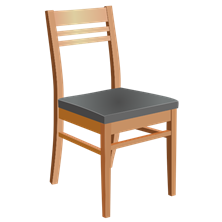 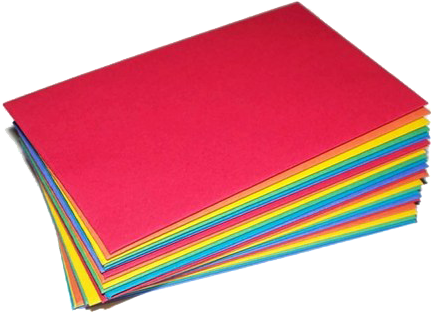 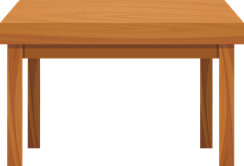 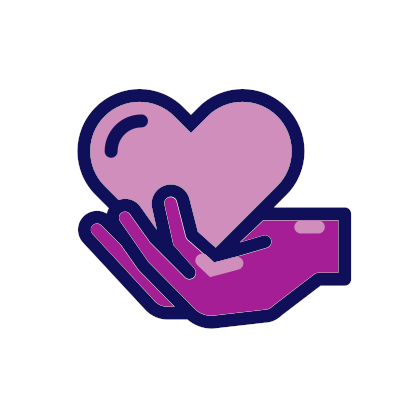 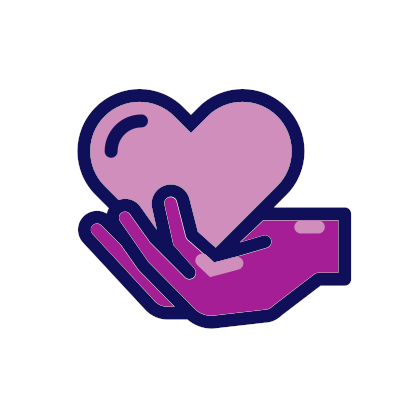 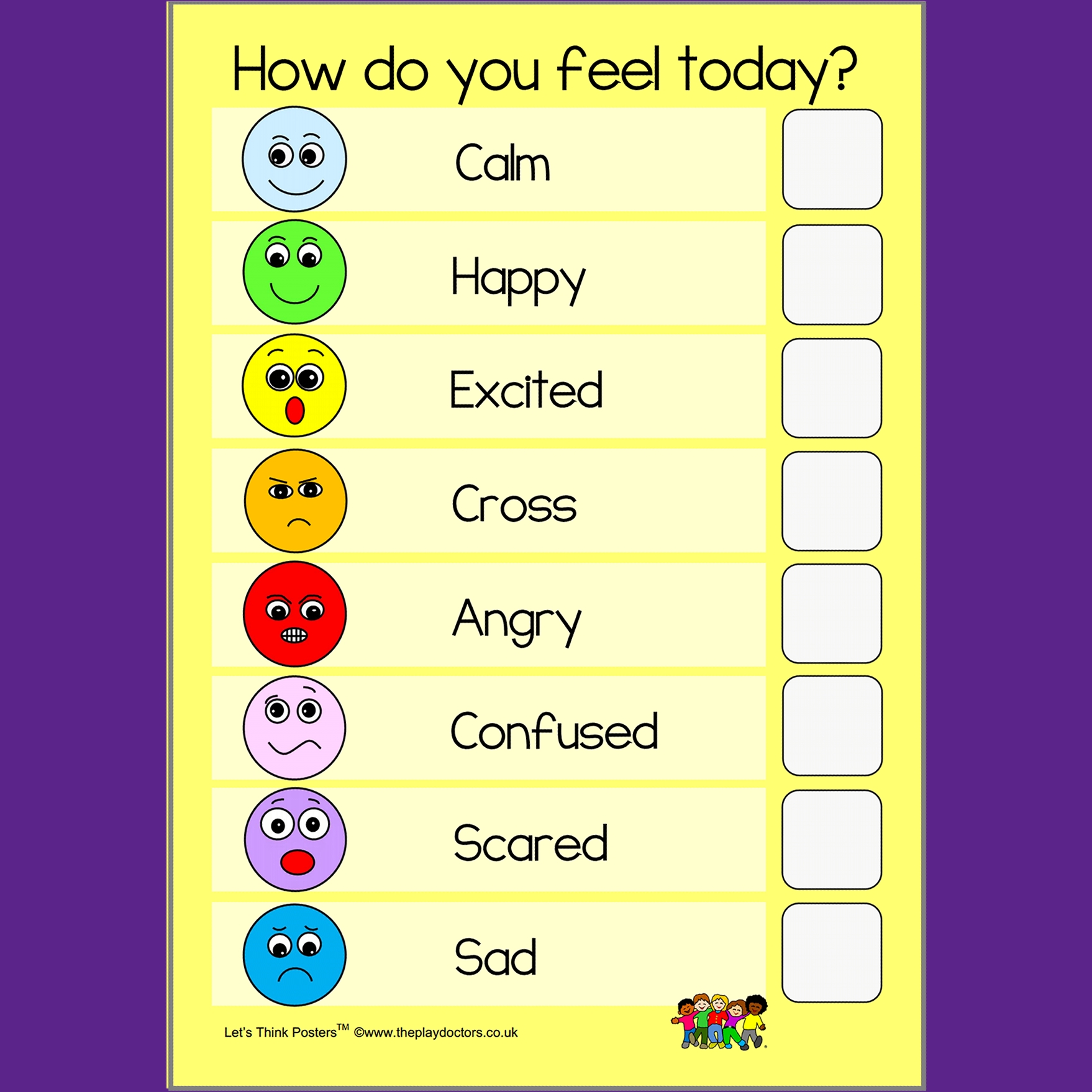 [Speaker Notes: Please indicate how you are feeling today. Remember even though you are at home you are still cared for. You are NOT alone.]
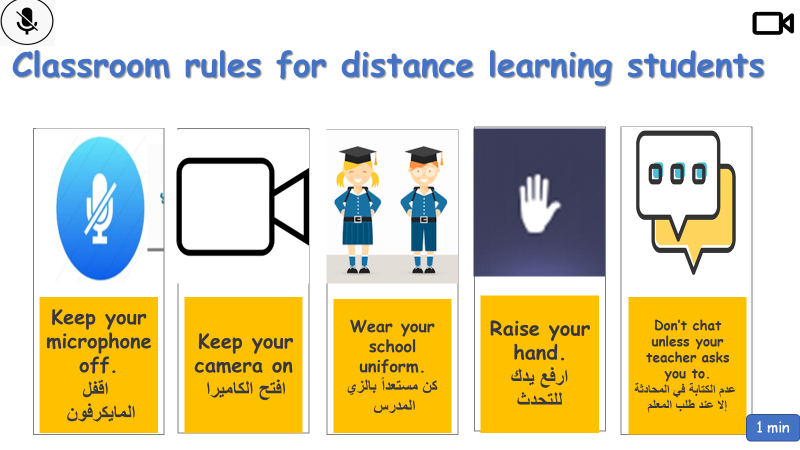 What will you need?
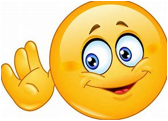 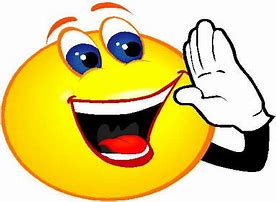 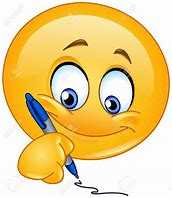 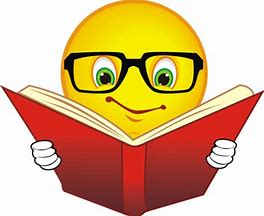 Lips ready 
to speak
Ears ready
 to listen
Hands ready 
to write
Eyes ready 
to read
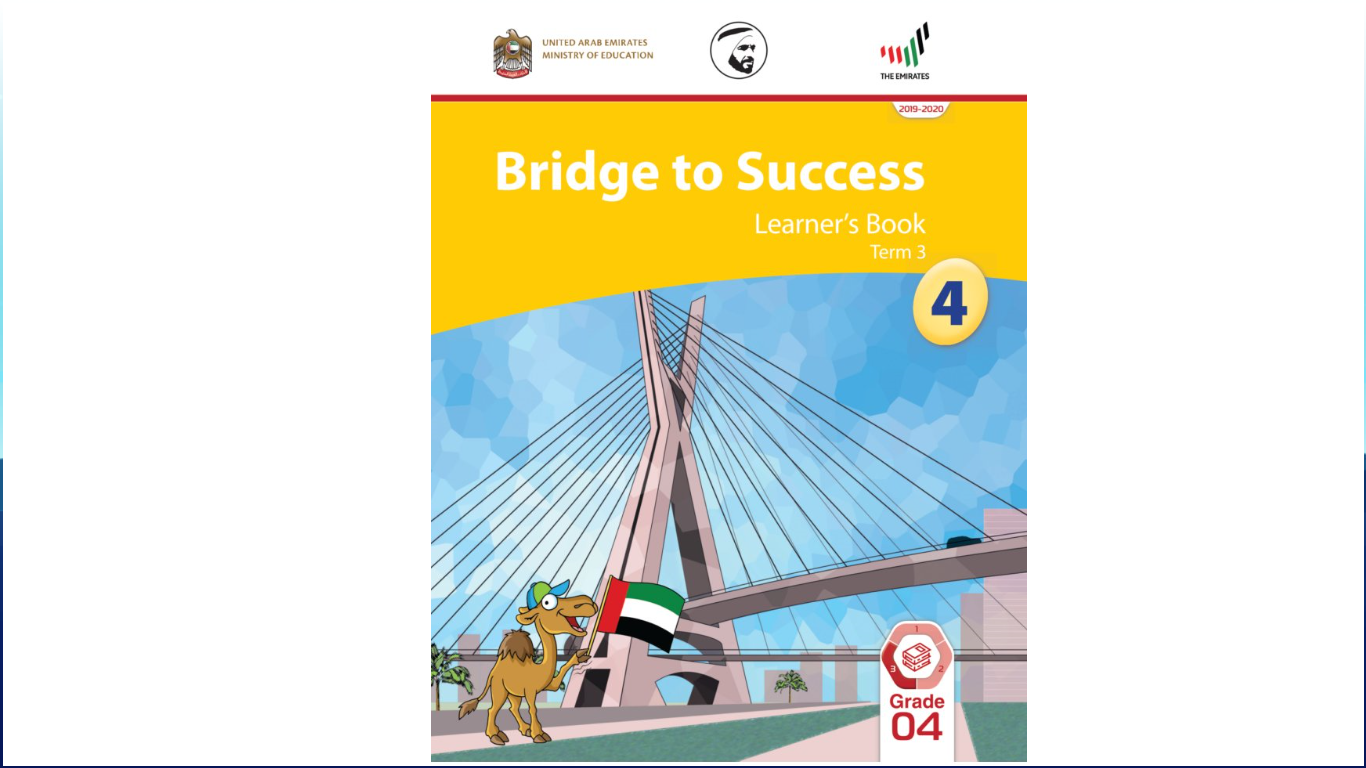 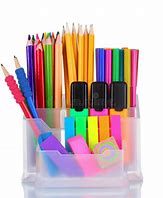 Bridge to Success Book 4 
to write in.
Pens, pencils to
 write with
Classroom Helpers
attendance
technical issues
behaviour
messenger
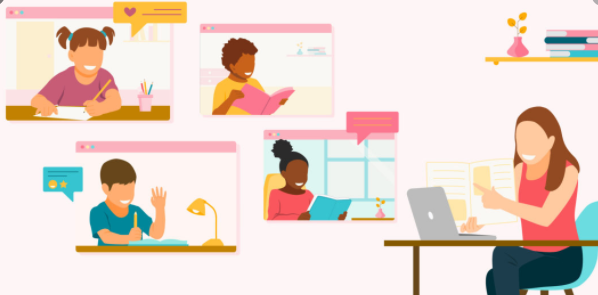 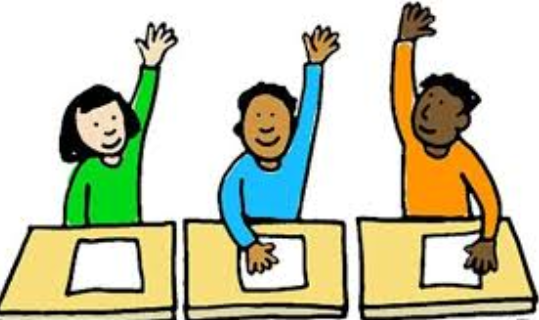 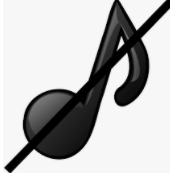 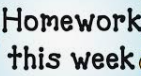 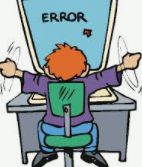 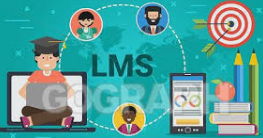 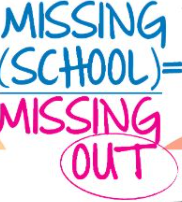 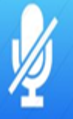 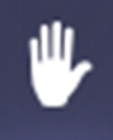 Badges on LMS
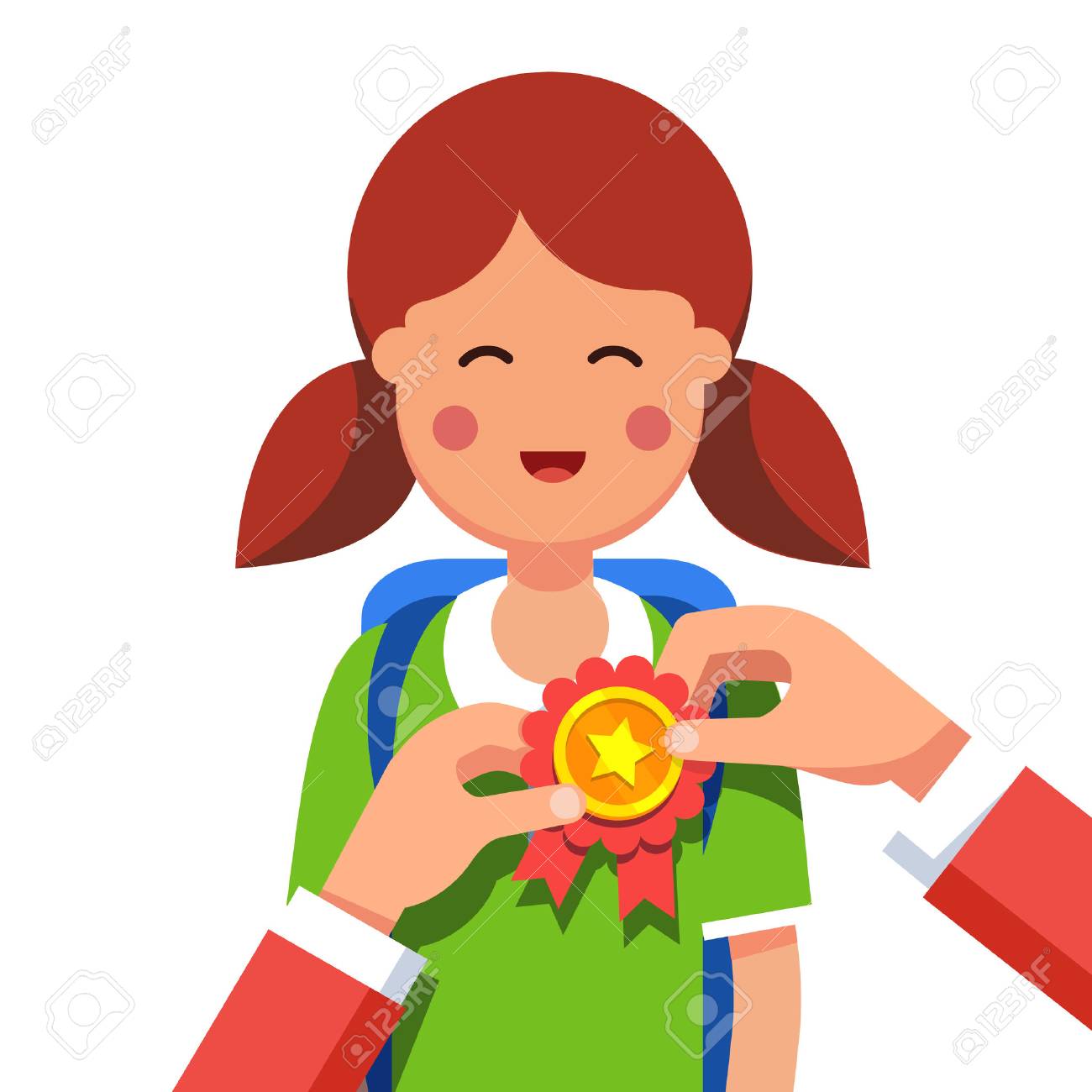 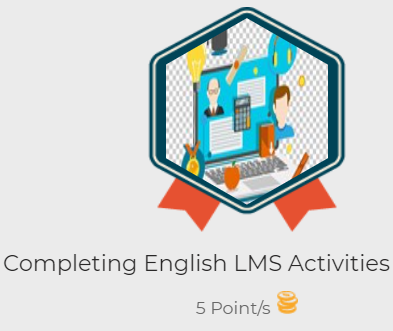 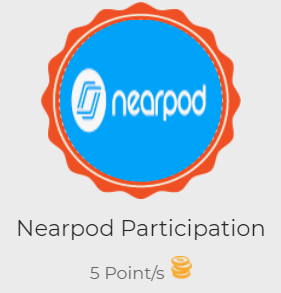 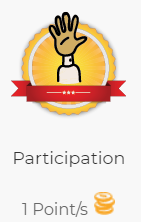 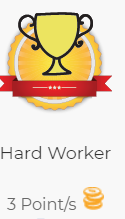 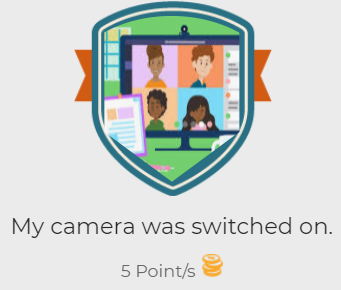 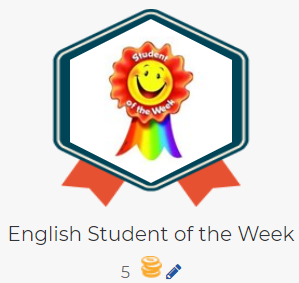 Please go to the chat box,
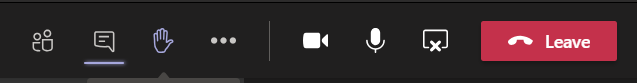 Nearpod is great to use.
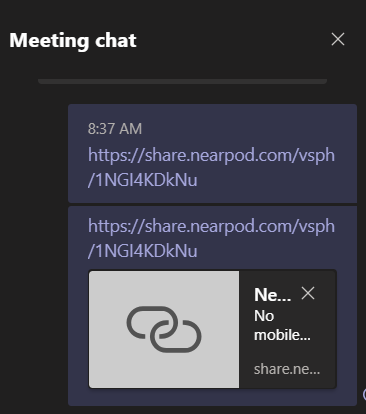 and click on the link,
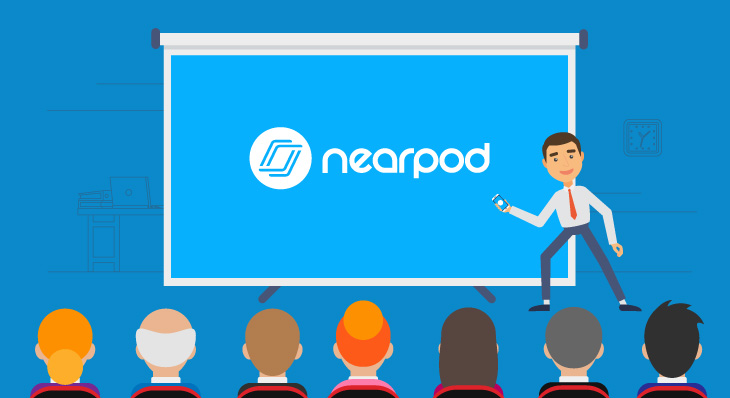 Attendance
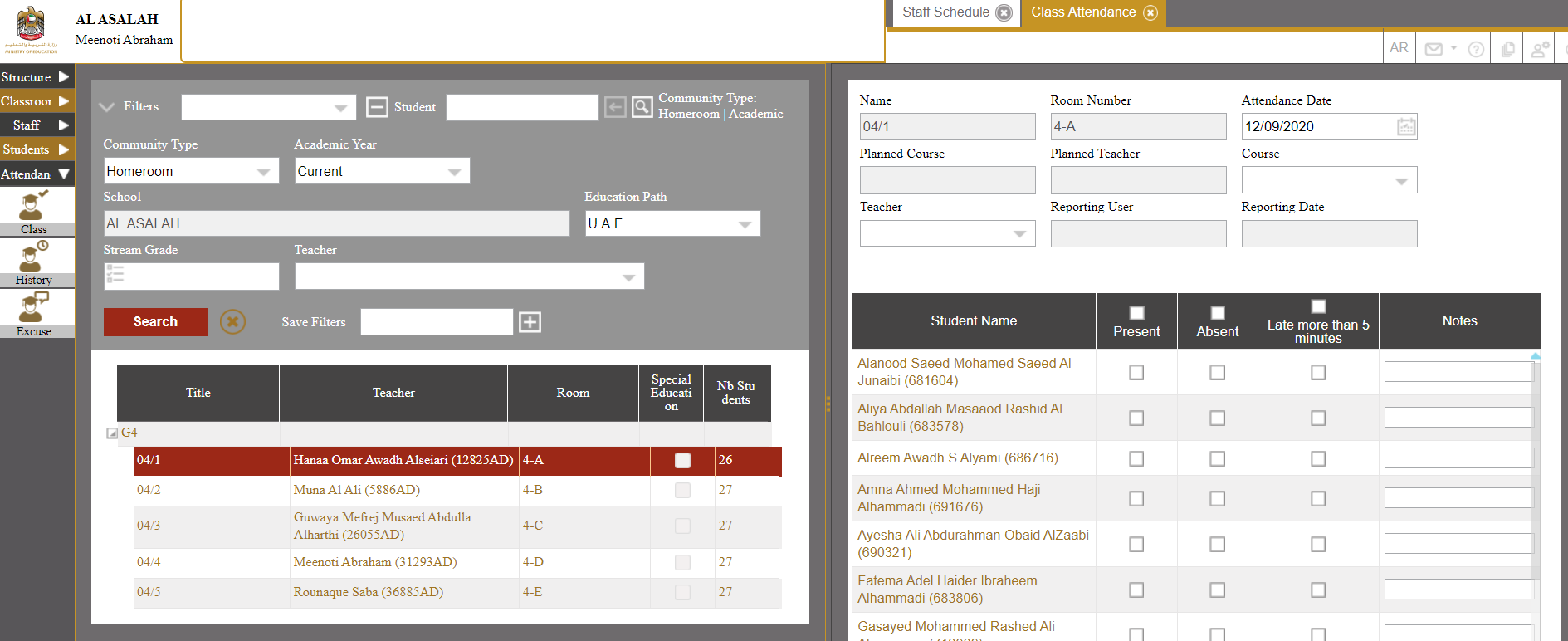 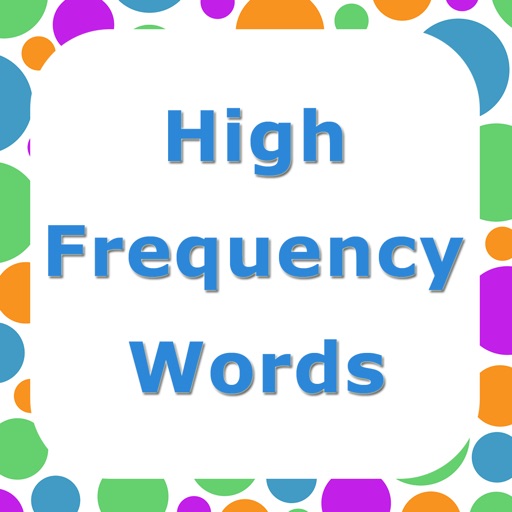 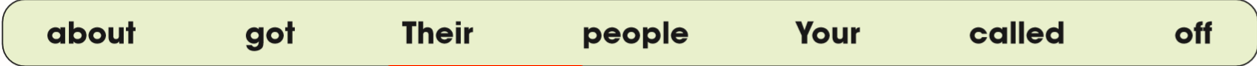 .
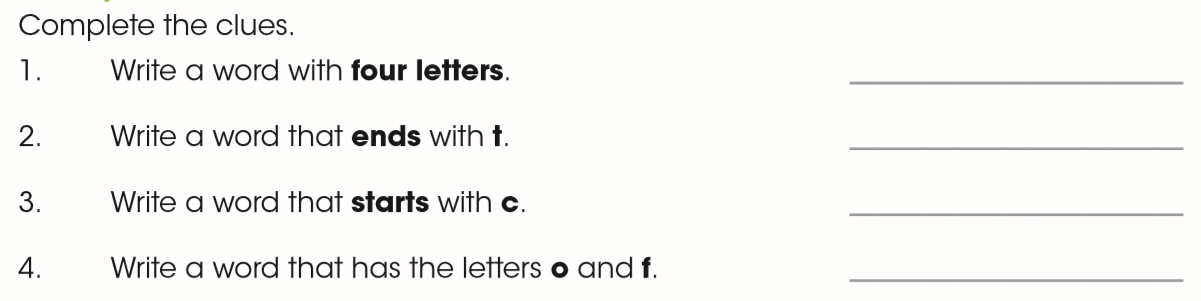 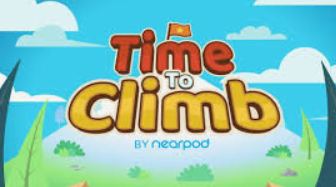 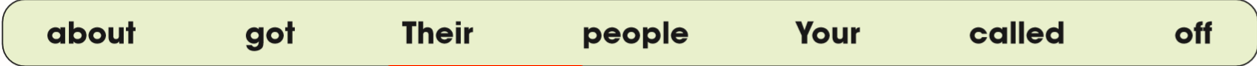 .
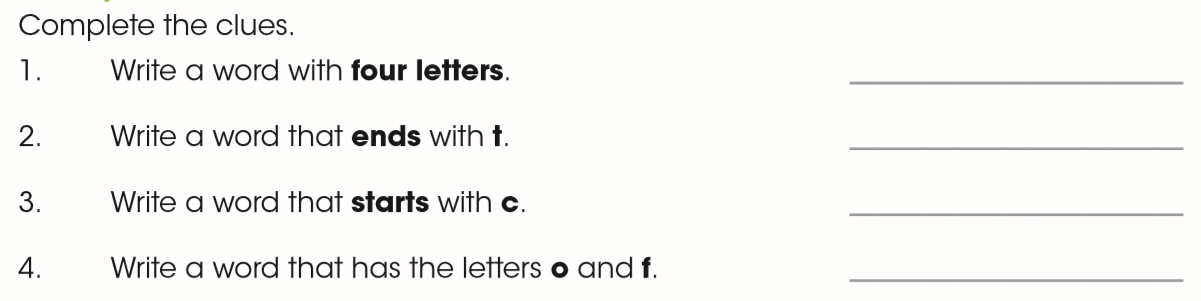 your
about
called
off
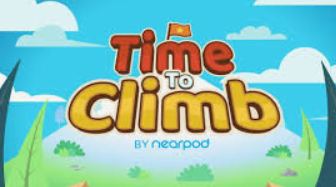 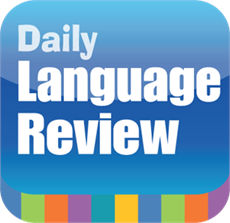 Tick( ) the correct sentence.
Ibrahim feeled hurt and upset.
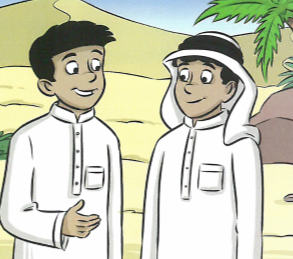 Ibrahim felt hurt and upset.
Tick( ) the correct sentence.
Ibrahim feeled hurt and upset.
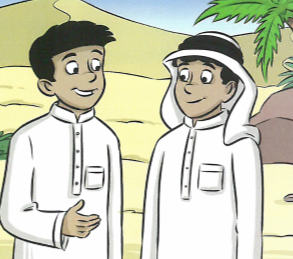 Ibrahim felt hurt and upset. 
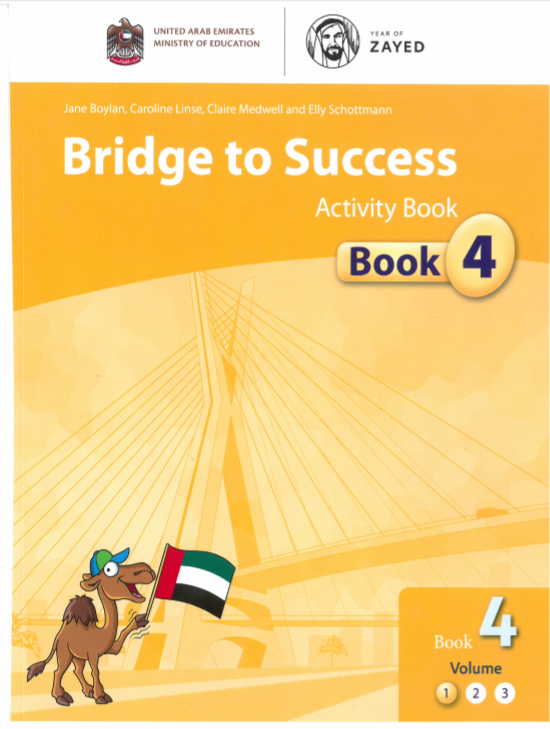 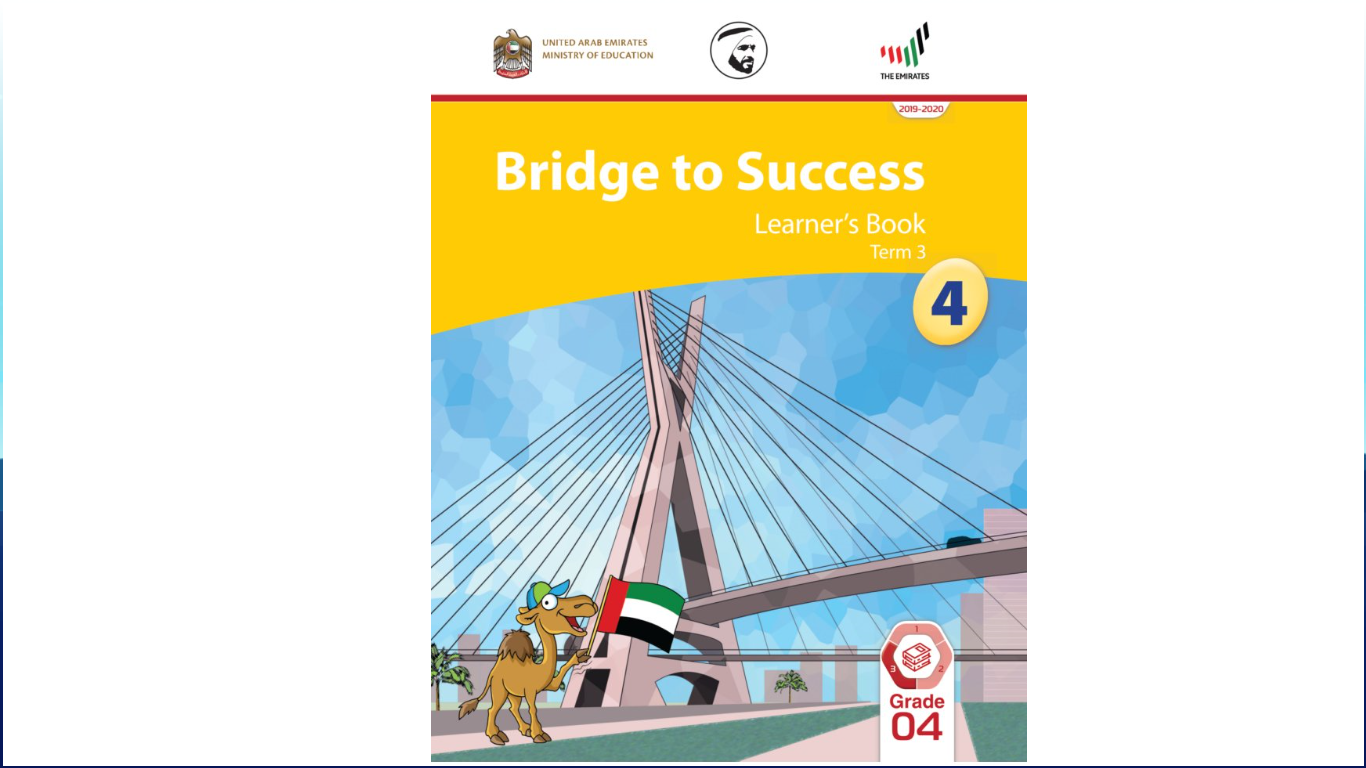 Unit 3 Lesson 9
Page 51
Page 38
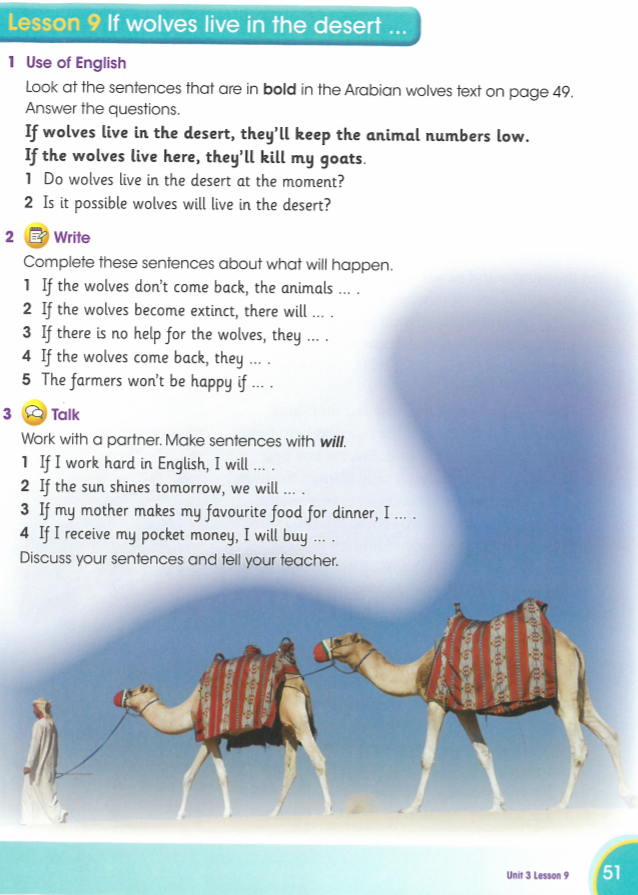 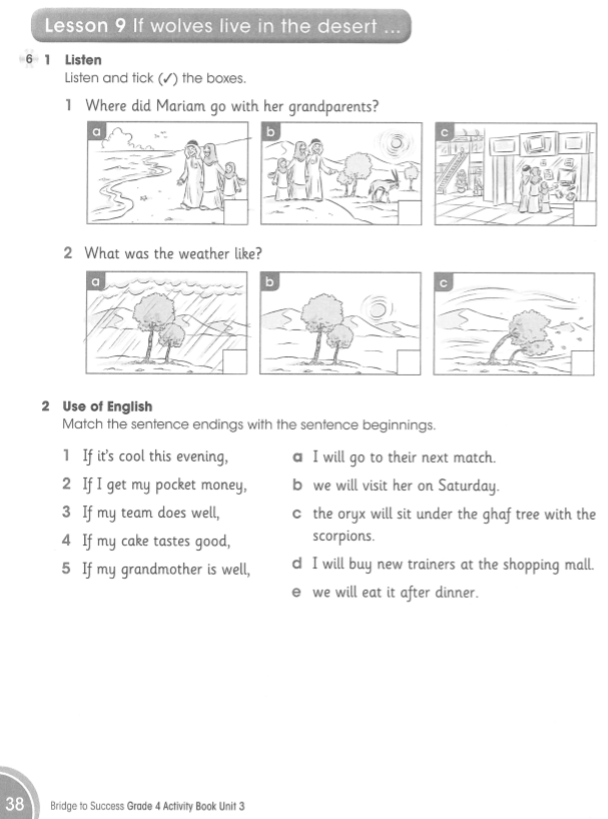 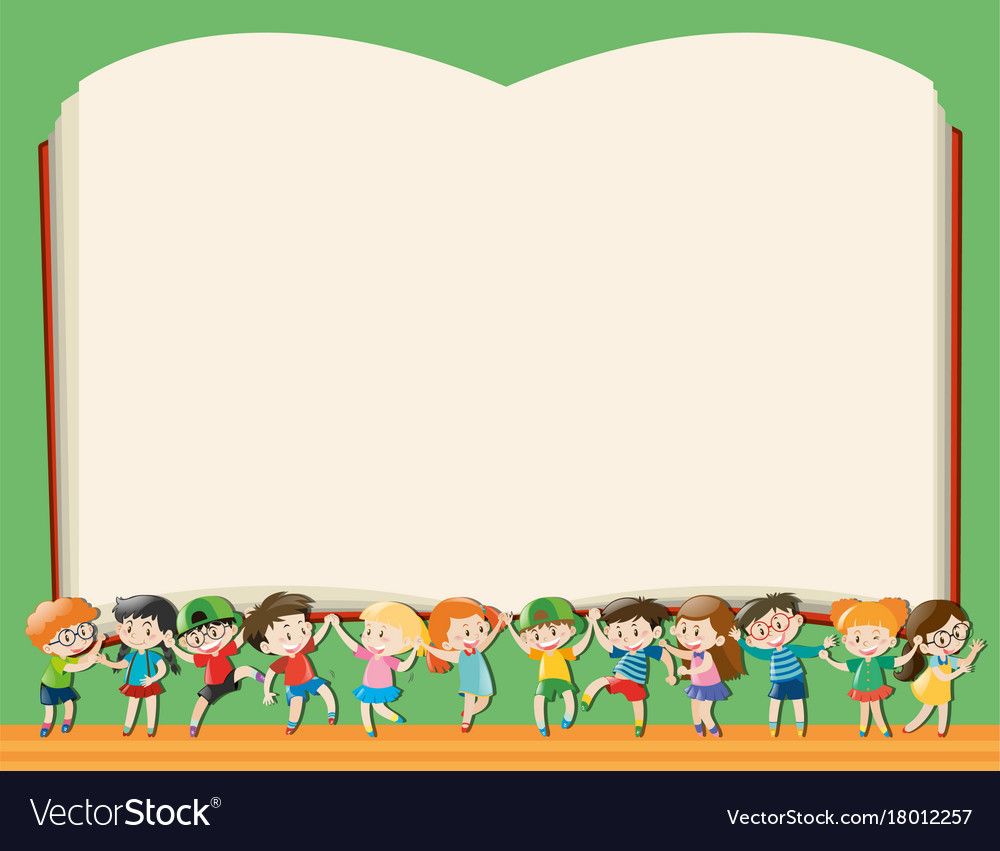 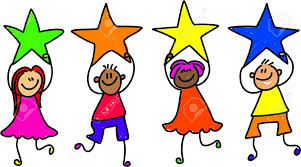 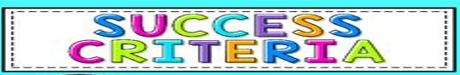 Learning Outcomes:
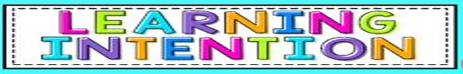 Lesson Objective:
 We are learning to read and re-read short and simple texts and predict what will happen. 
 
 
Success Criteria:
I can complete sentences using the word “will”.
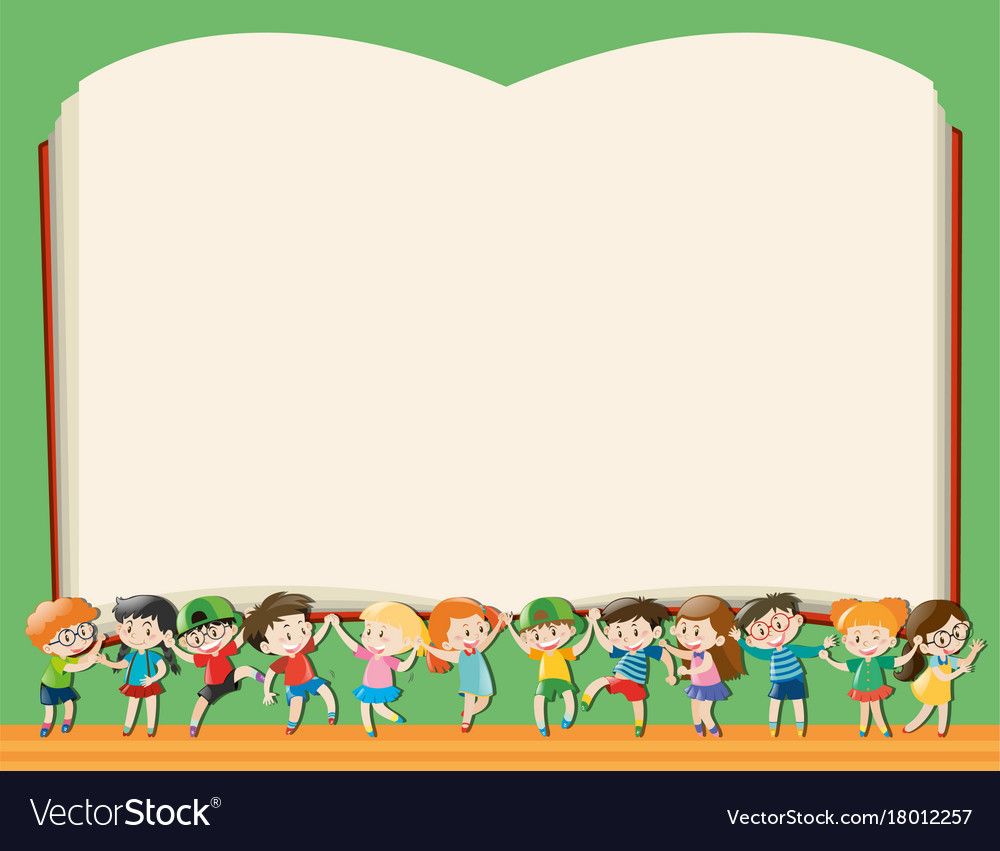 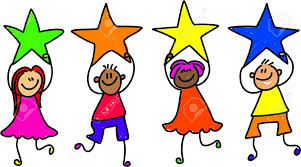 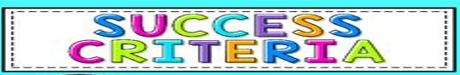 Learning Outcomes:
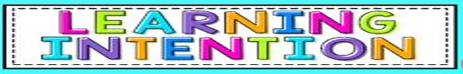 Success Criteria:
I can complete sentences using the word “will”.
.
amazing
desert safari
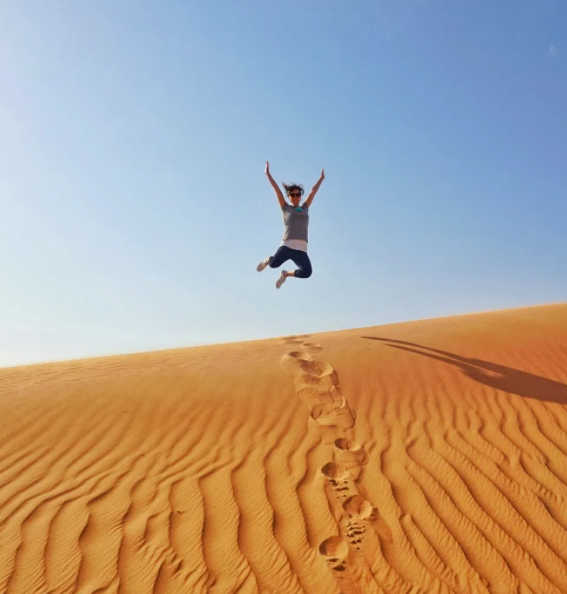 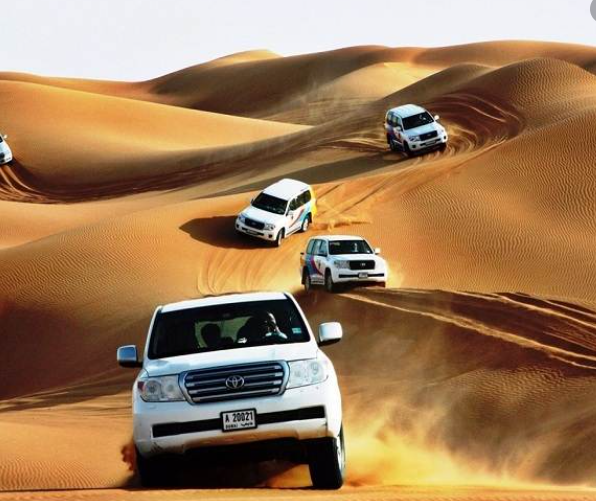 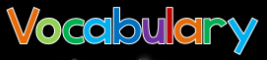 dry
sand dunes
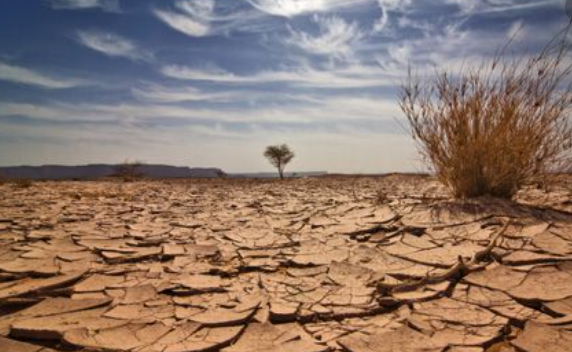 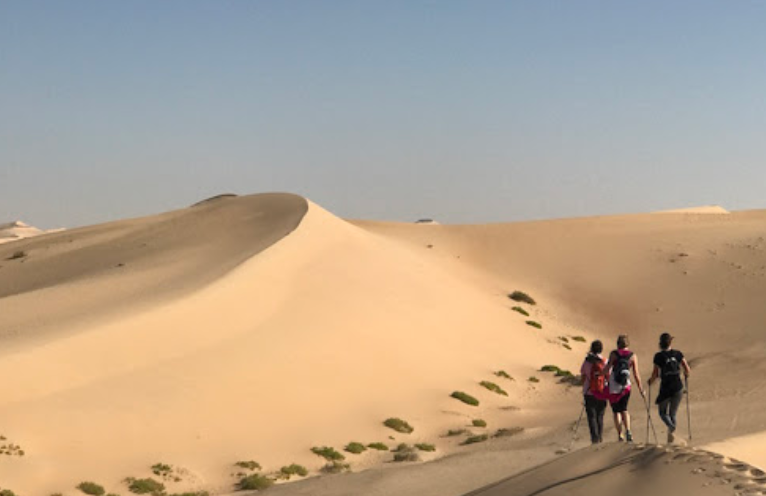 wolves
wolf
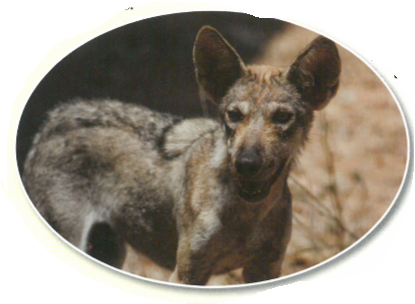 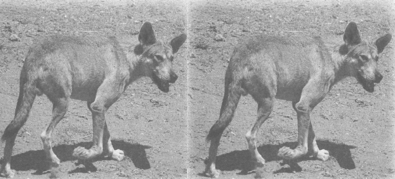 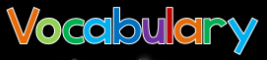 kill
extinct
fence
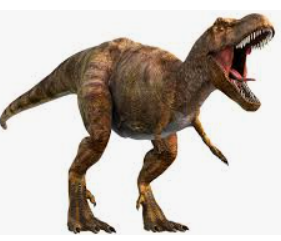 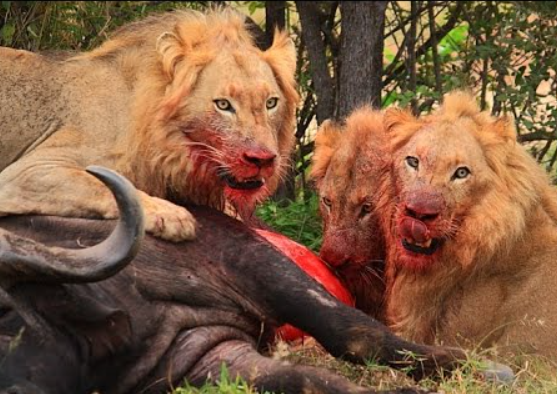 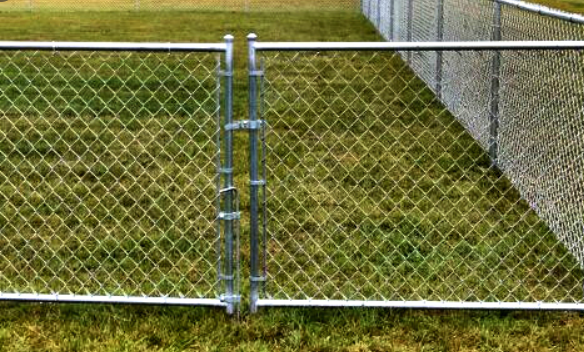 Scientists want to bring the Arabian Wolf back into the desert, because there are too many animals and not enough food for them.
Let’s Review .
Scientists think that the are only between 1000 and 2000 left in Syria, Lebanon, Oman and  Saudi Arabia.
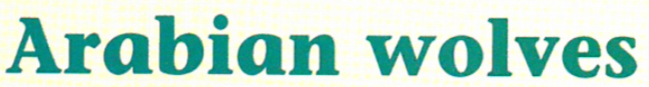 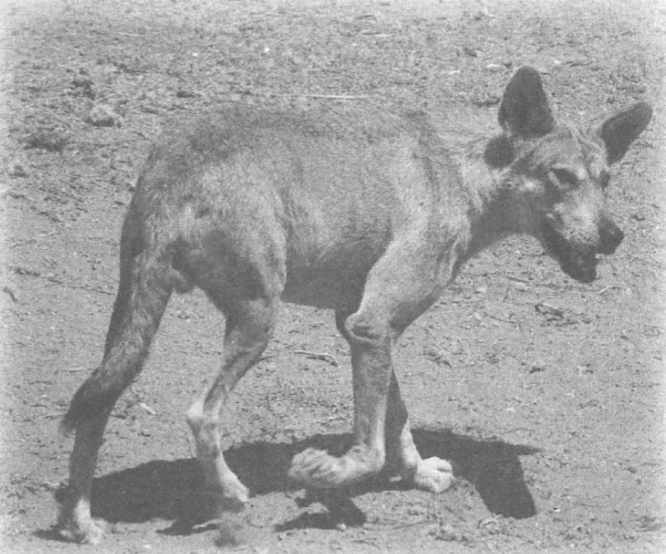 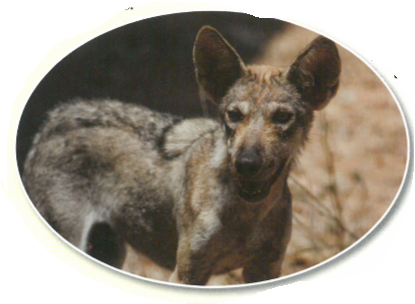 In the 1970’s the Arabian Wolf lived in the UAE, but not anymore.
If wolves live in the desert, they will kill the animals and keep their numbers low. Then there will be enough food for all the animals
The Arabian Wolf ate birds, insects, sheep and goats.
People killed wolves to keep their sheep and goats safe.
[Speaker Notes: Can you remember the name of this desert animal?]
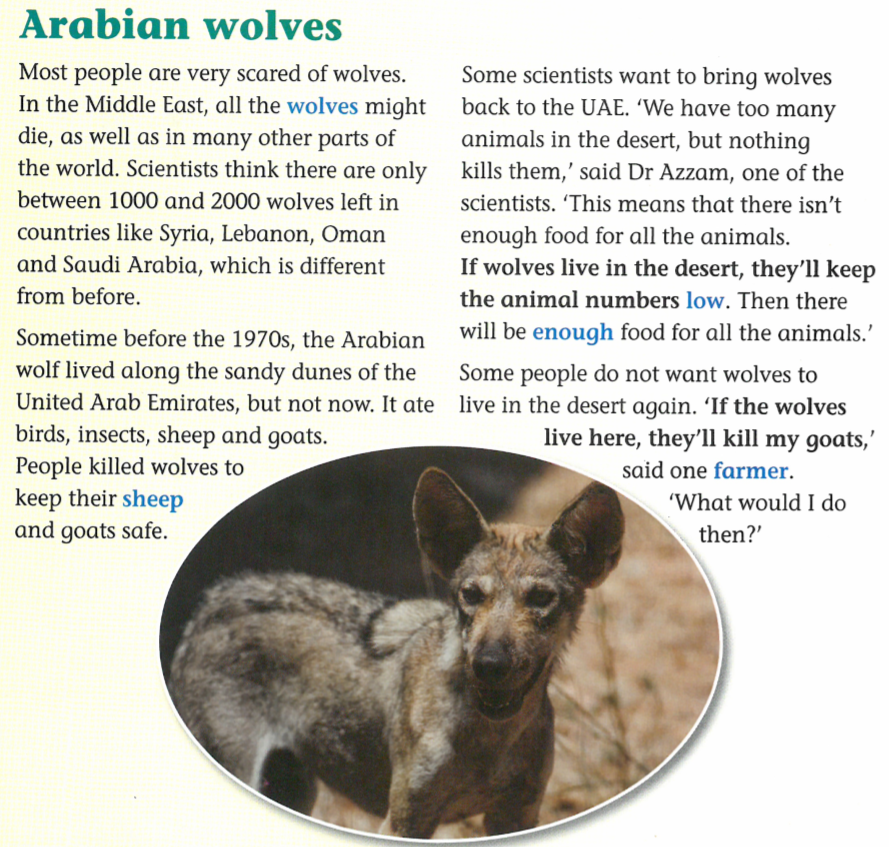 Do wolves live in the desert at the moment?
Is it possible wolves will live in the desert?
Page 51
[Speaker Notes: Look at the words in bold print and answer the questions.]
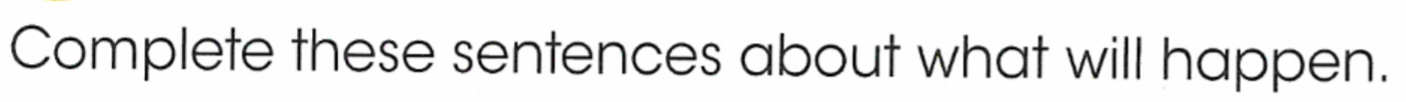 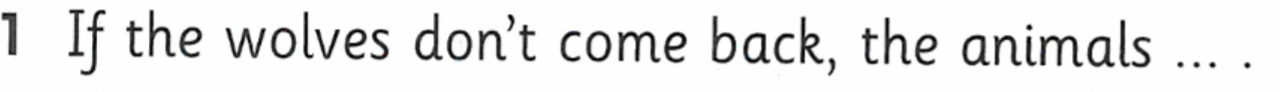 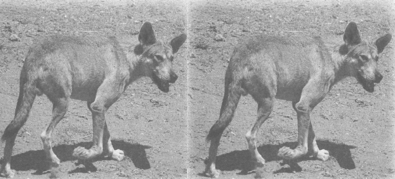 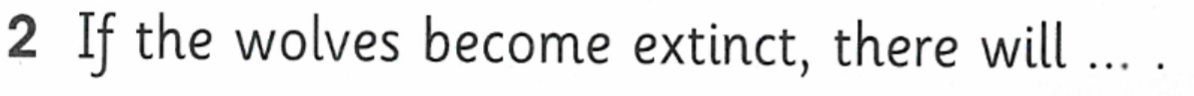 Page
51
[Speaker Notes: Let’s discuss.   What does the word extinct mean? Complete the rest by yourself.]
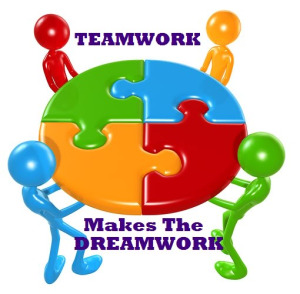 Page
51
Speaking partners:
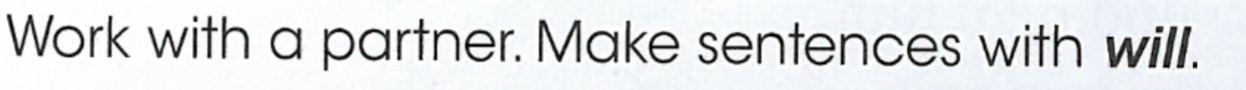 If I work hard in English, I will……..
If my mother makes my favourite food for dinner, I will……..
If I work hard in English, I will…..
If my mother makes my favourite food for dinner, I will……..
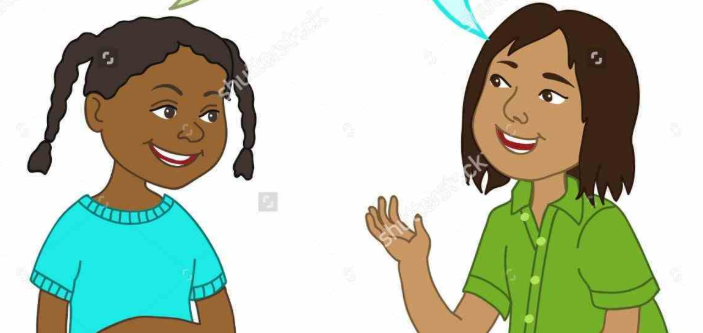 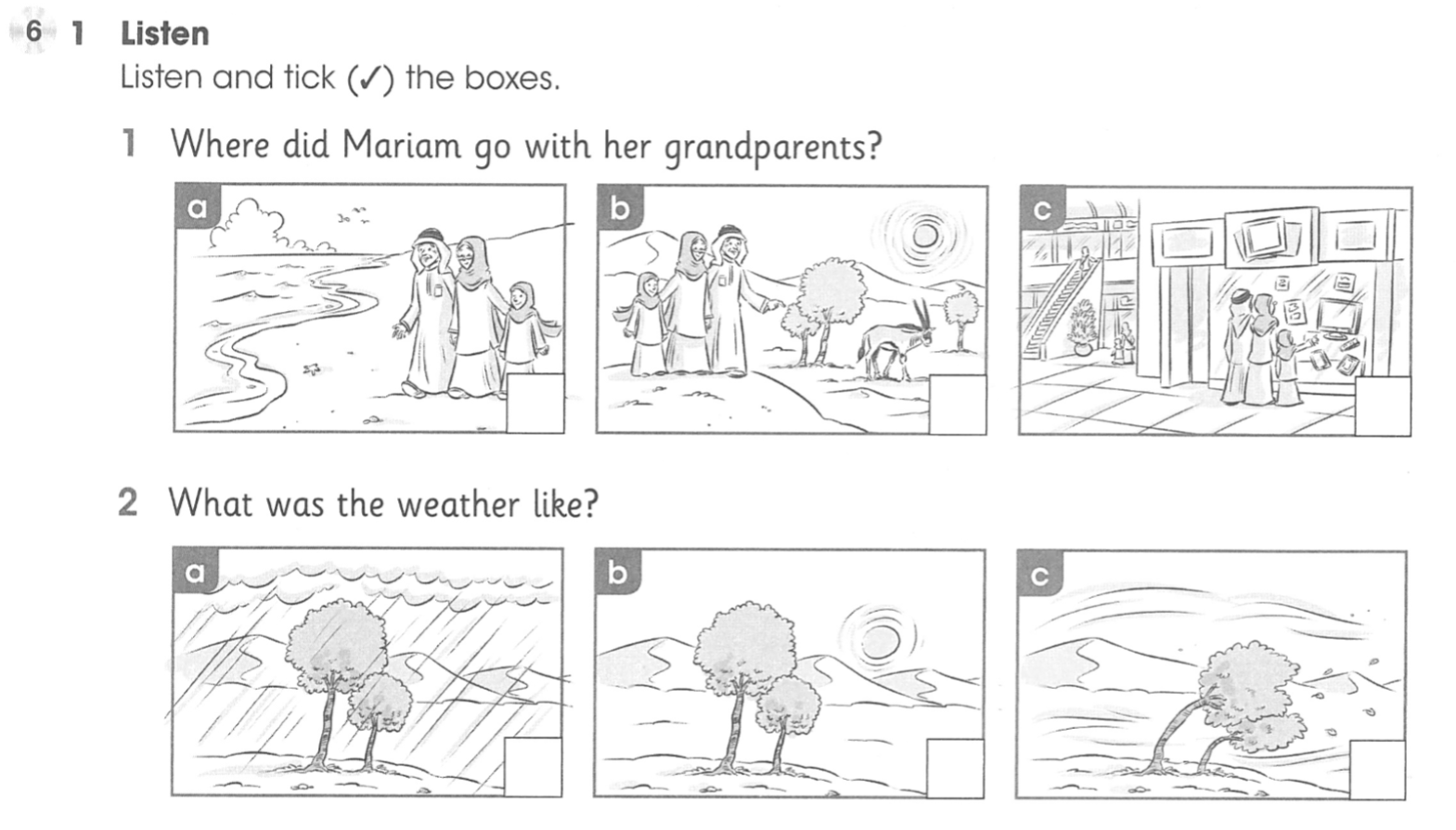 Page
38
[Speaker Notes: 1a) Where are they? 1b) Can you name the animal in the picture?  Can you see the sand dunes in the picture? 1c) What are the doing?]
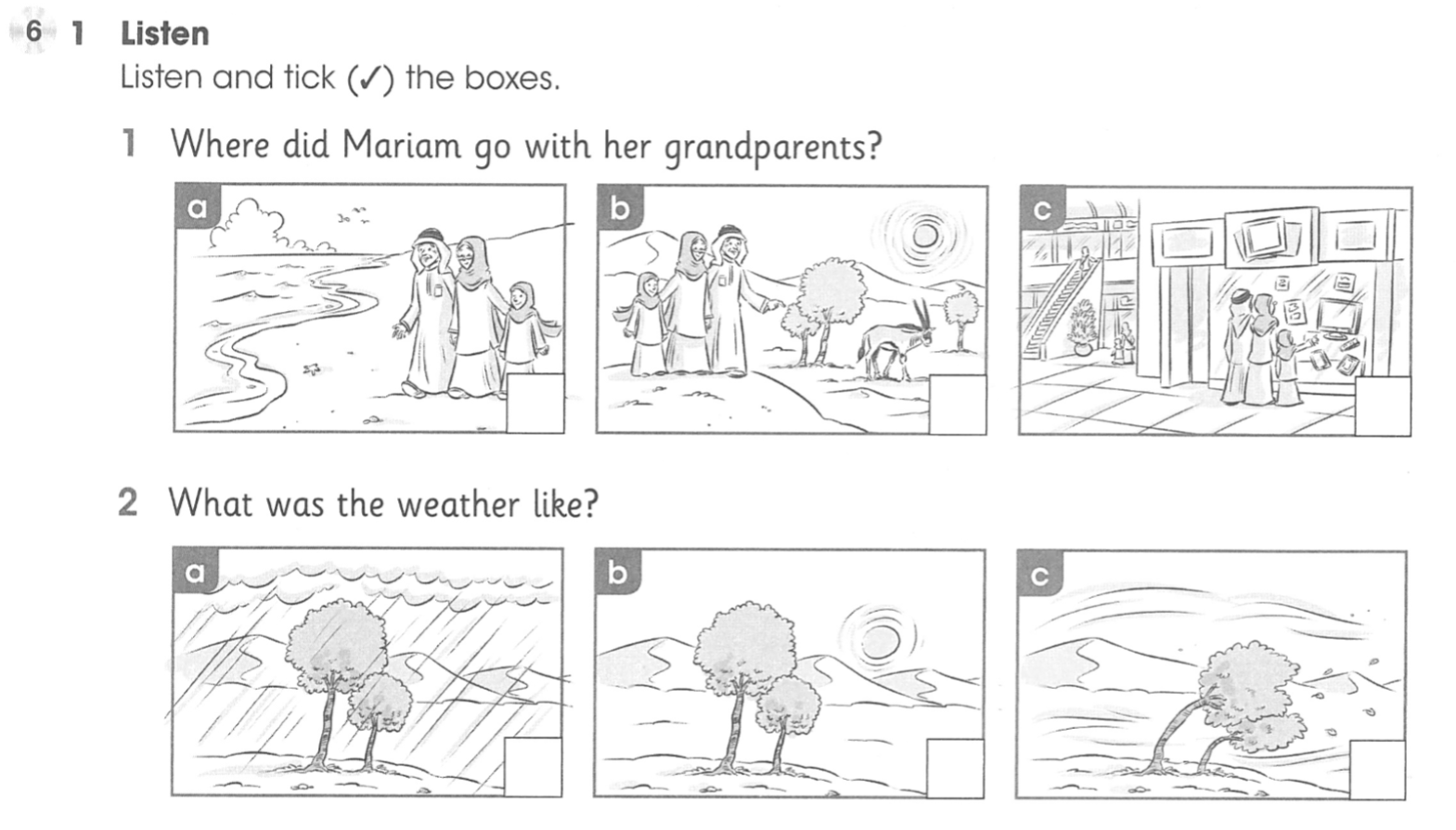 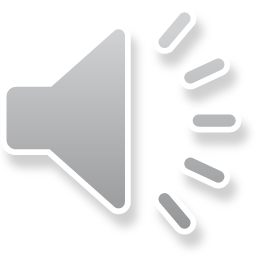 Page
38


[Speaker Notes: Listen to the audio and tick the boxes.]
Page
38
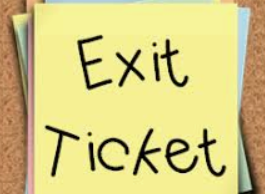 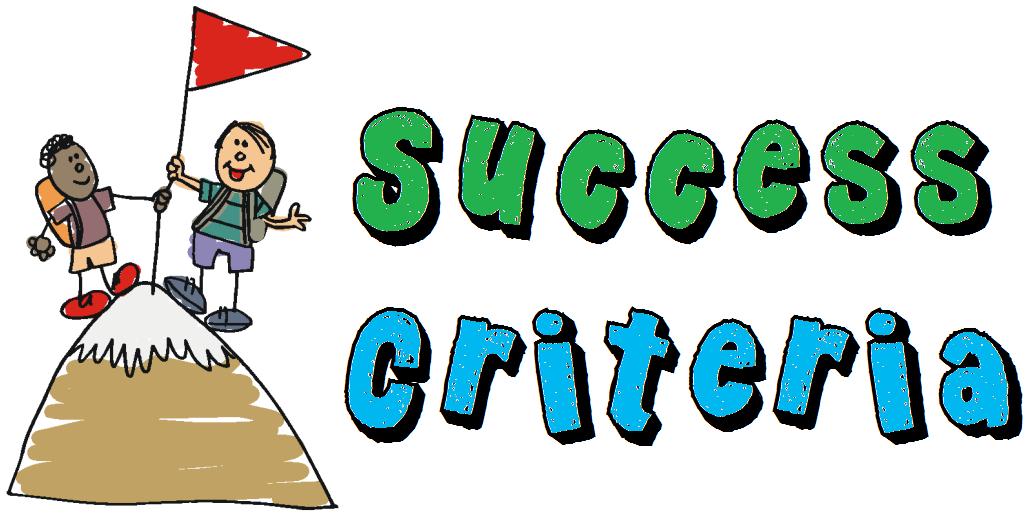 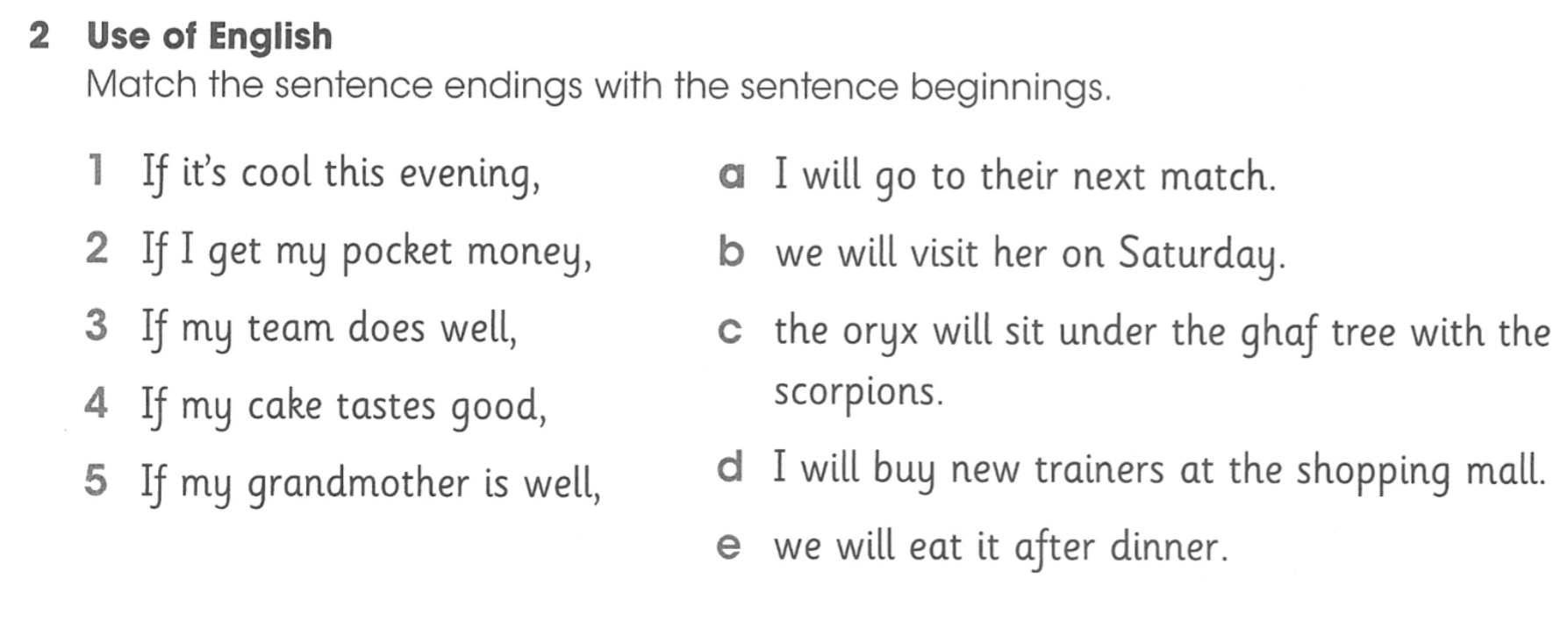 Page
38
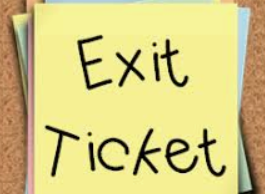 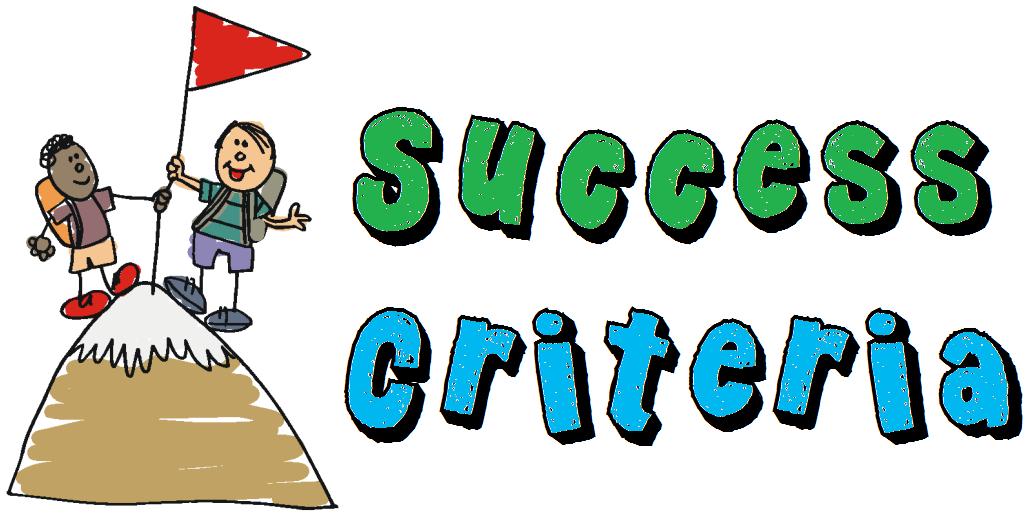 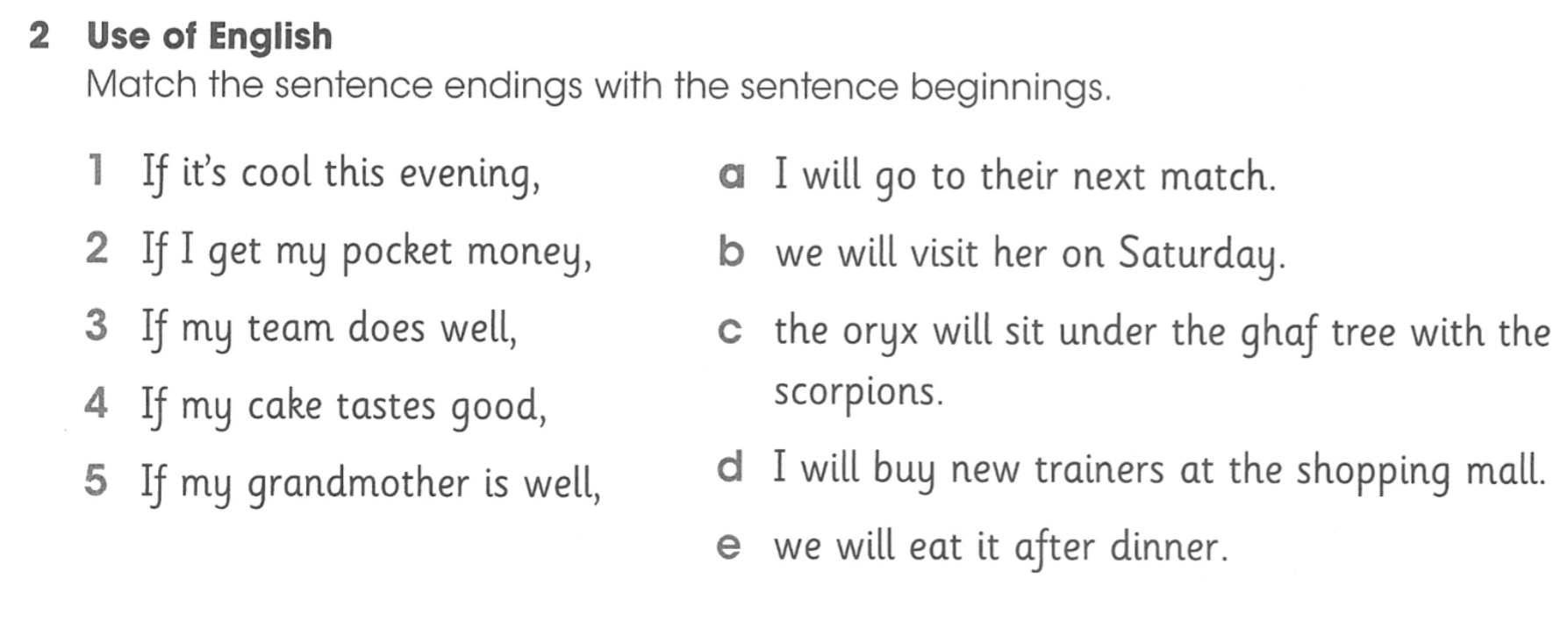 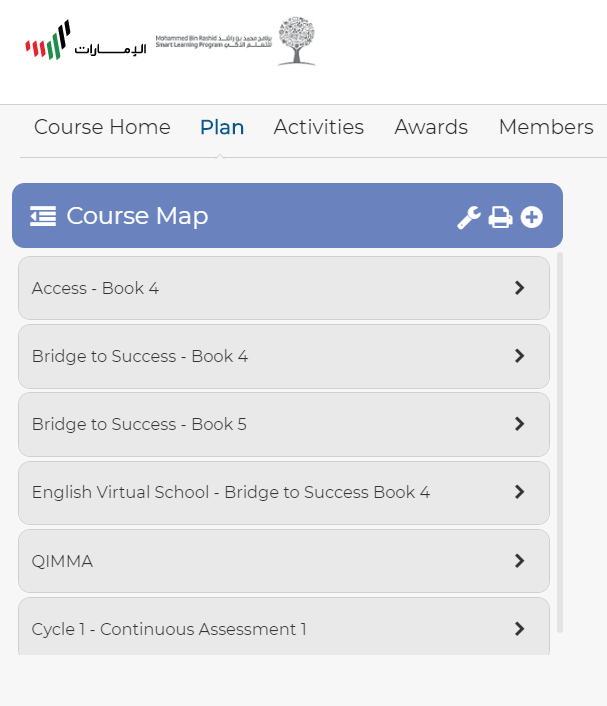 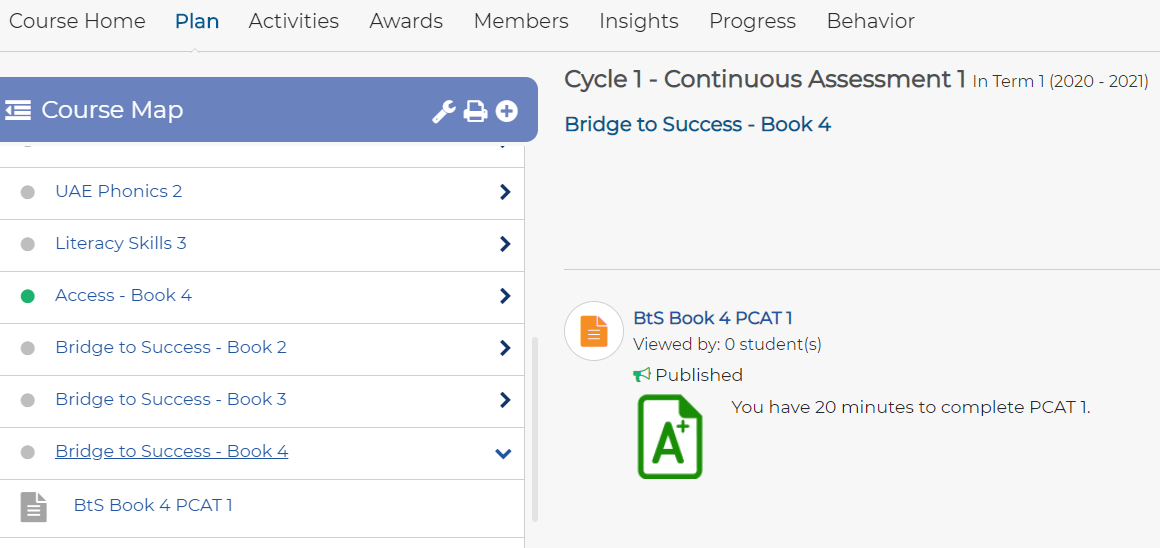 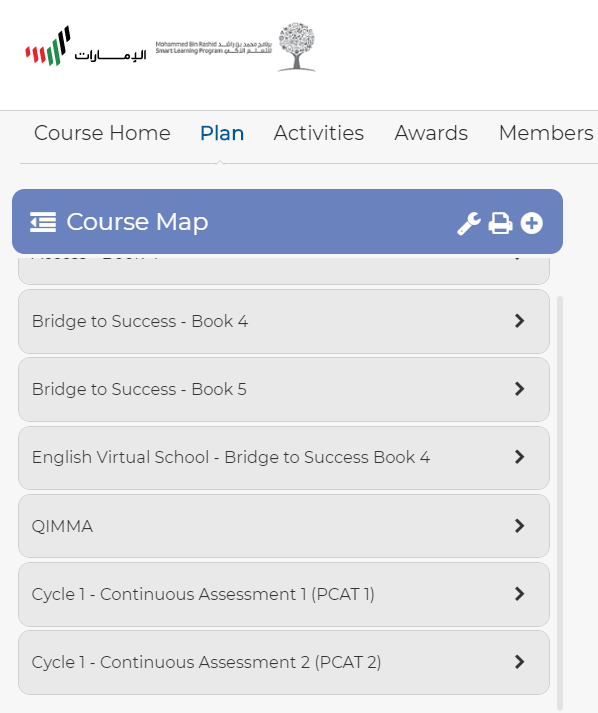 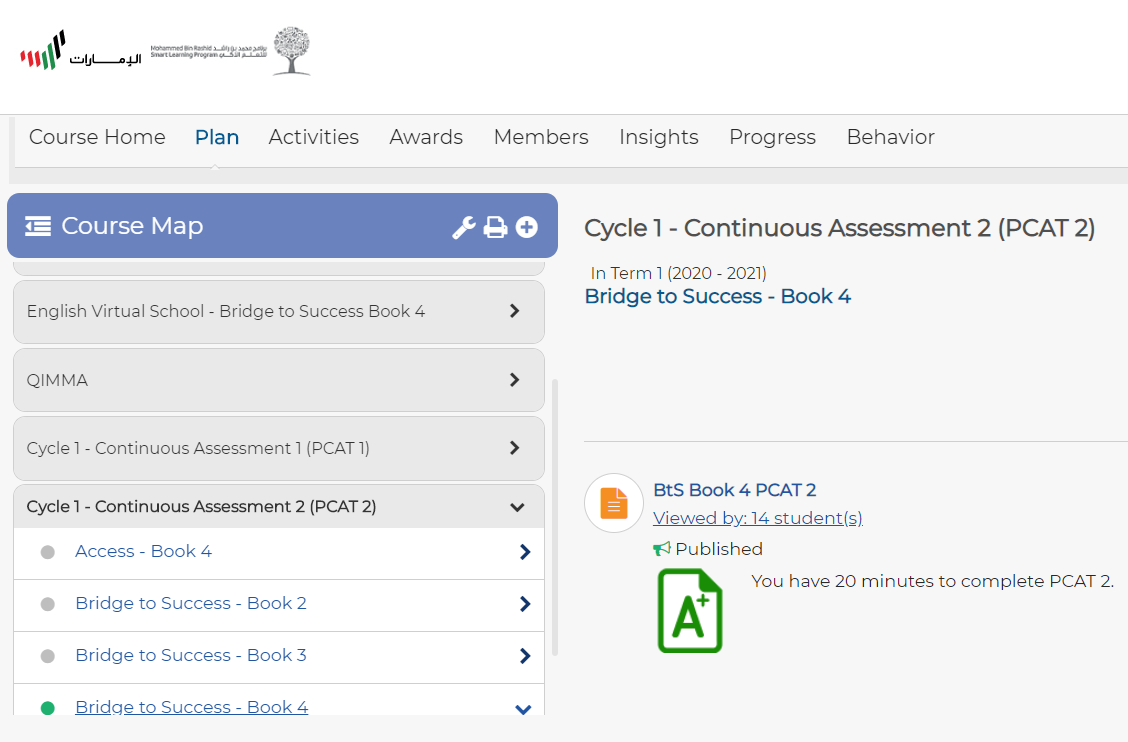 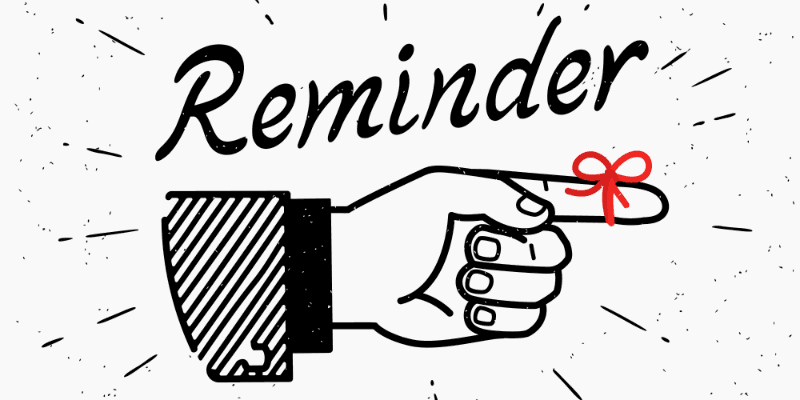 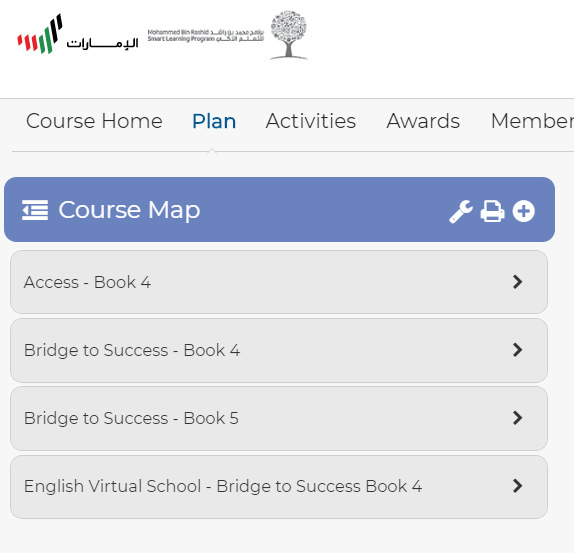 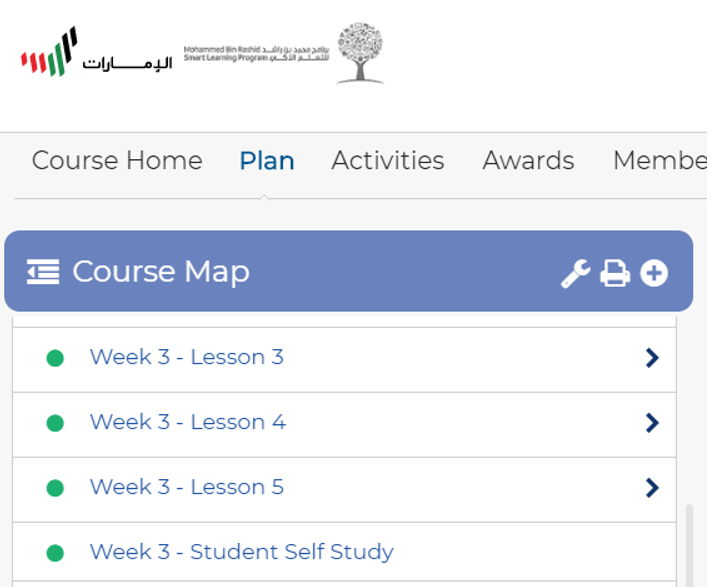 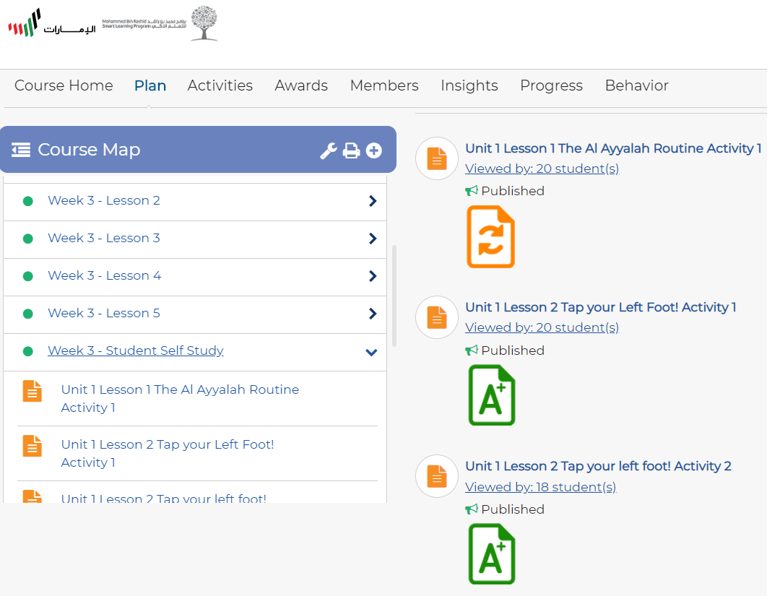 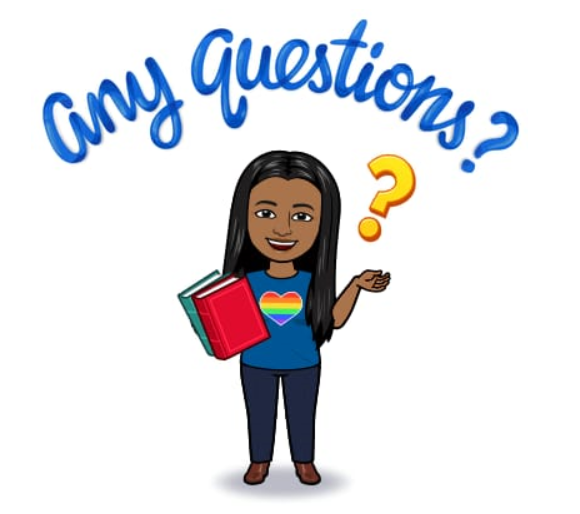 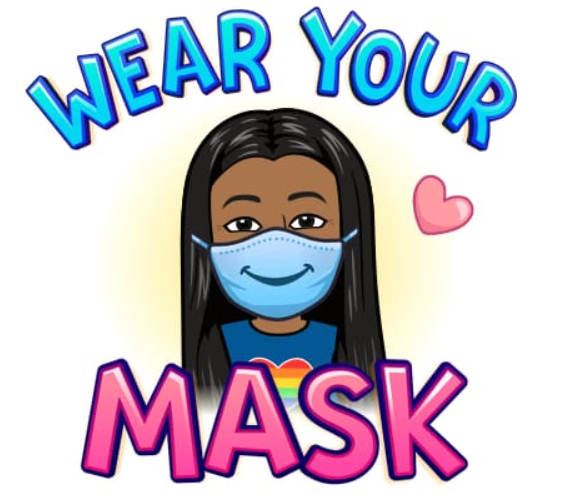 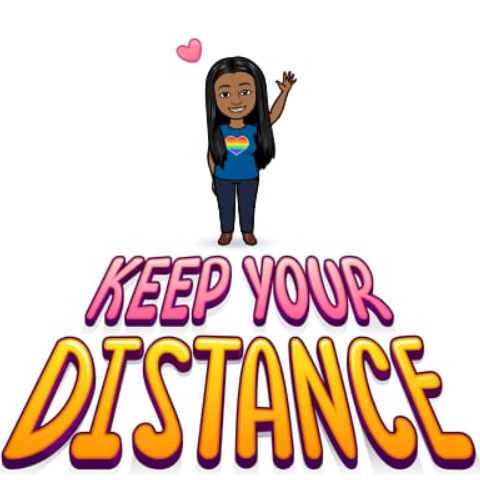 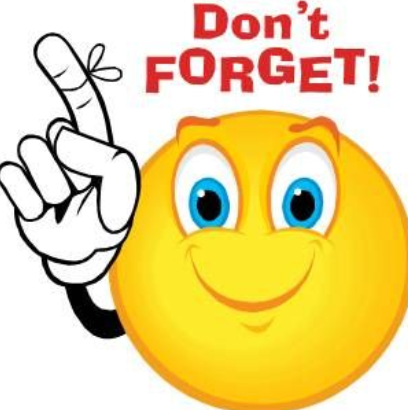 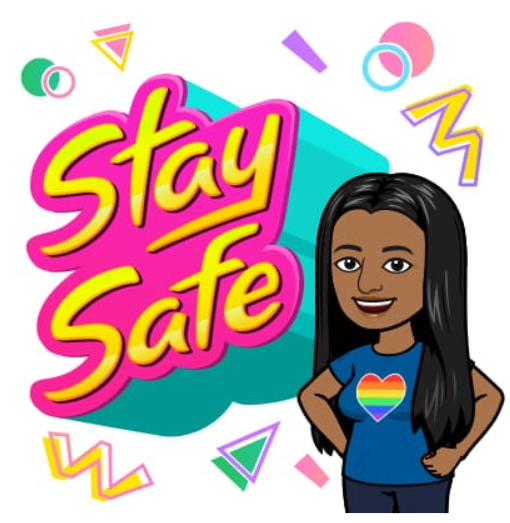 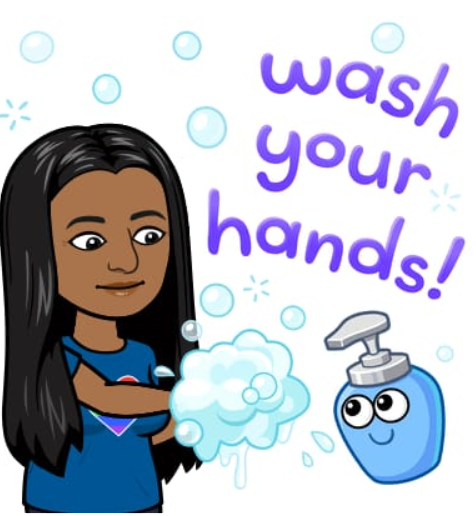 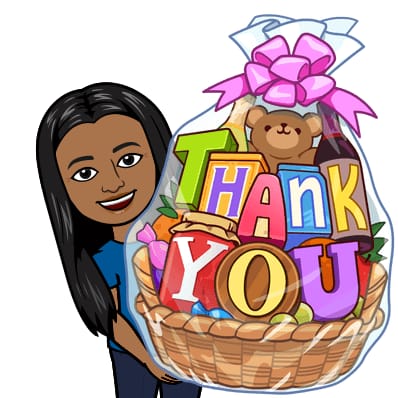